Sublinear Algorihms for Big Data
Lecture 3
Grigory Yaroslavtsev
http://grigory.us
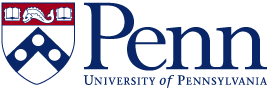 SOFSEM 2015
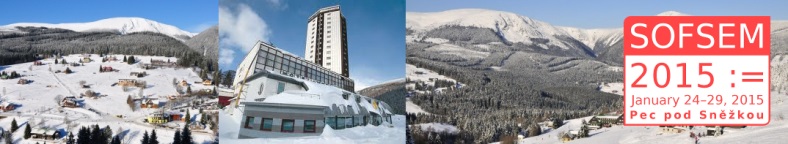 URL: http://www.sofsem.cz
41st International Conference on Current Trends in Theory and Practice of Computer Science (SOFSEM’15)
When and where? 
January 24-29, 2015. Czech Republic, Pec pod Snezkou
Deadlines:
August 1st (tomorrow!): Abstract submission
August 15th: Full papers (proceedings in LNCS)
I am on the Program Committee ;)
Today
Recap
Count-Min
More about Count-Min
Authors: Graham Cormode, S. Muthukrishnan [LATIN’04]
Count-Min is linear:
Count-Min(S1 + S2) = Count-Min(S1) + Count-Min(S2) 

Deterministic version: CR-Precis
Count-Min vs. Bloom filters
Allows to approximate values, not just 0/1 (set membership)
Doesn’t require mutual independence (only 2-wise)
FAQ and Applications: 
https://sites.google.com/site/countminsketch/home/
https://sites.google.com/site/countminsketch/home/faq
Fully Dynamic Streams
Count Sketch
Application: Social Networks
Proof of Lemma
Proof of Lemma
Proof of Lemma
Proof of Lemma
Sparse Recovery
Count-Min Revisited
Sparse Recovery Algorithm
Thank you!
Questions?